Тема :  Признаки делимости на 2;5;10
Цель урока: Освоить и применять признаки делимости натуральных чисел на 2;5;10.
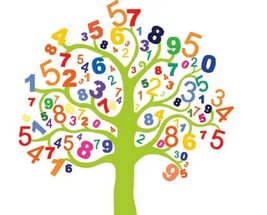 Прием «Верные и неверные утверждения»отметьте буквой В-верные утверждения и буквой Н-неверные.
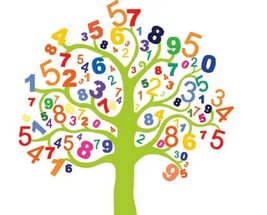 Из чисел от 10 до 30 выпишите числа, кратные числу 2. Какие цифры у этих чисел будут последние?
Из чисел от 10 до 40 выпишите числа, кратные числу 5. Какие цифры у этих чисел будут последние?
Какие из чисел:
146,160,213,230,381,450 делятся 
на 10? Какие не делятся? В чем отличие?
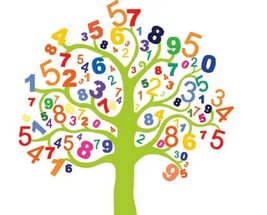 Признак делимости
это правило, позволяющее быстро определять, является ли число кратным заранее данному числу, без необходимости выполнять деление.
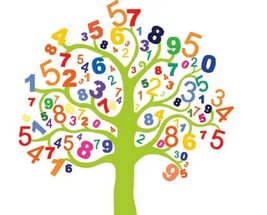 Натуральное число делится на 2 тогда и только тогда,     когда последняя цифра в        записи числа 0,2,4,6 или 8
Например: число 56932 делится на 2,
       а число 542365 не делится на 2.
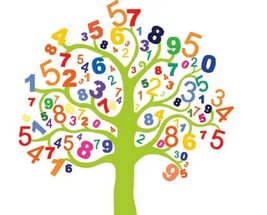 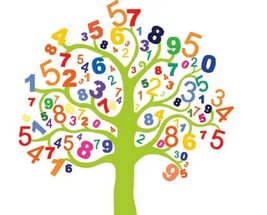 1)Какие из чисел делятся на 2:
25,36,329,6985,1547,3652,65324,2658,326,201,365,598,423,29,38.

2) В число 3652* вставь вместо звёздочки цифру так, чтобы число делилось на 2.
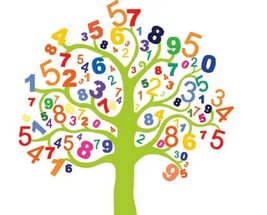 Натуральное число делится на 5 тогда и только тогда, когда последняя цифра в записи числа 0 или 5.
Например: число 183560 делится на 5, а число 845253 не делится на 5.
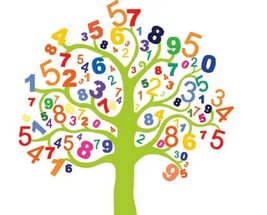 1)Какие из чисел делятся на 5:
265,268,150,368,305,29,30,48,65,25
254,698,255,650,146,850,735,680.

2) В число 268* вставь вместо звездочки цифру так, чтобы число делилось на 5.
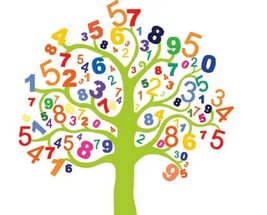 Натуральное число делится на 10, тогда и только тогда, когда оно оканчивается на 0.
Например : число 2650
делится на 10, а число365985 не делится на 10.
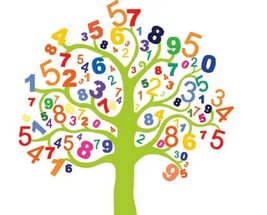 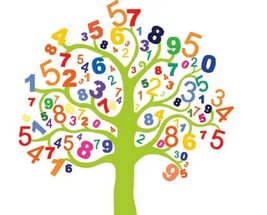 1) Какие из чисел делятся на 10:
265,2690,60,3658,159,640,385,426,
365,980,150,478,3652,100,6503,230

2) В число 658* вставь вместо звёздочки цифру так, чтобы число делилось на 10.
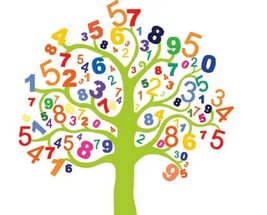 Самостоятельная работа
Стр. 84   А  №217
                        №218
      стр. 85  В №222
                        №223
                    С  №226
Домашнее задание: п.2.4 устно,
 №216 
№  221
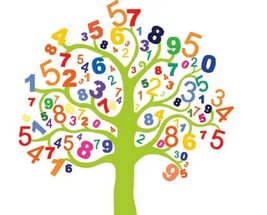 Ответы для проверки:
№217  
1)144,184,278,520,646,825,990;
2) 415,520,825,990,975;
3) 520,990.
№218
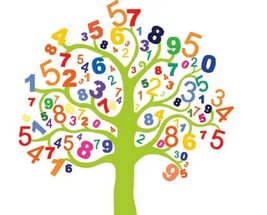 №2221)34,30,54,50
2)30,35,40,45,50
3)30,40,50.
№223
1)Нет неверно т.к. при делении на 5 в конце должна стоять цифра 5 или 0.
2) 400 тенге, если продавец считал с избытком;
3)цена фломастера 40 тенге.
№226
1) Может масса груш быть больше,
чем масса слив на 500гр.;
2) 2 килограмма сухофруктов.
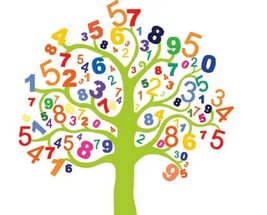 Прием «Верные и неверные утверждения»отметьте буквой В-верные утверждения и буквой Н-неверные.
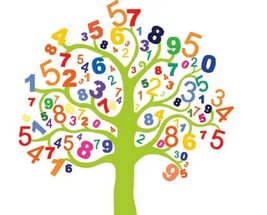 Спасибо за внимание !
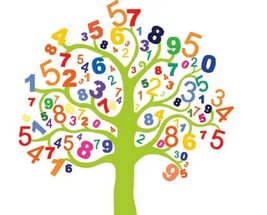